Antipsikotik İlaçlar
Antipsikotik İlaçlar			Endikasyonları
Psikozun tanımlayıcı özellikte olduğu tanılar

Şizofreni
Kısa psikotik bozukluk
Şizofreniform bozukluk
Şizoaffektif bozukluk
Sanrılı bozukluk
Paylaşılmış psikotik bozukluk
İlaca bağlı psikotik bozukluk
Genel tıbbi durumlara bağlı psikotik bozukluk
Çocuk psikiyatrisinde

Otizm (YGB)
Gilles de la Tourette sendromu
Psikozun tanımlayıcı özellikte olmadığı tanılar

Mani
Depresyon
Deliryum
Demans
Mental retardasyon
Psikiyatri dışında

inatçı 
Bulantı, kusma, 
Hıçkırık 
Kaşıntı
Erişkin psikiyatrisinde diğer kullanım yerleri

Her türlü ajitasyon ve eksitasyon durumları.
Anksiyete bozuklukları
Ağır kişilik bozuklukları
Pozitif Psikotik SemptomatolojiRuhsal işlevlerin aşırılığı ile karakterize semptomlar
Sanrılar
Varsanılar
Dezorganize konuşma
Dezorganize davranış
Negatif Psikotik SemptomatolojiRuhsal işlevlerin azlığı / yokluğu ile karakterize semptomlar
Dikkat bozukluğu
Aloji
Affekte sığlaşma
Anhedoni
Avolisyon
Sosyal içe çekilme
Emosyonel içe çekilme
Özbakım azalması
Klorpromazin
1964: 50 milyon hastada kullanılmış 
Deinstitutionalization 
Yatan hasta sayısında dramatik düşme
1955: 558,922 
1970: 337,619
1980: 150,000
1990: 110,000
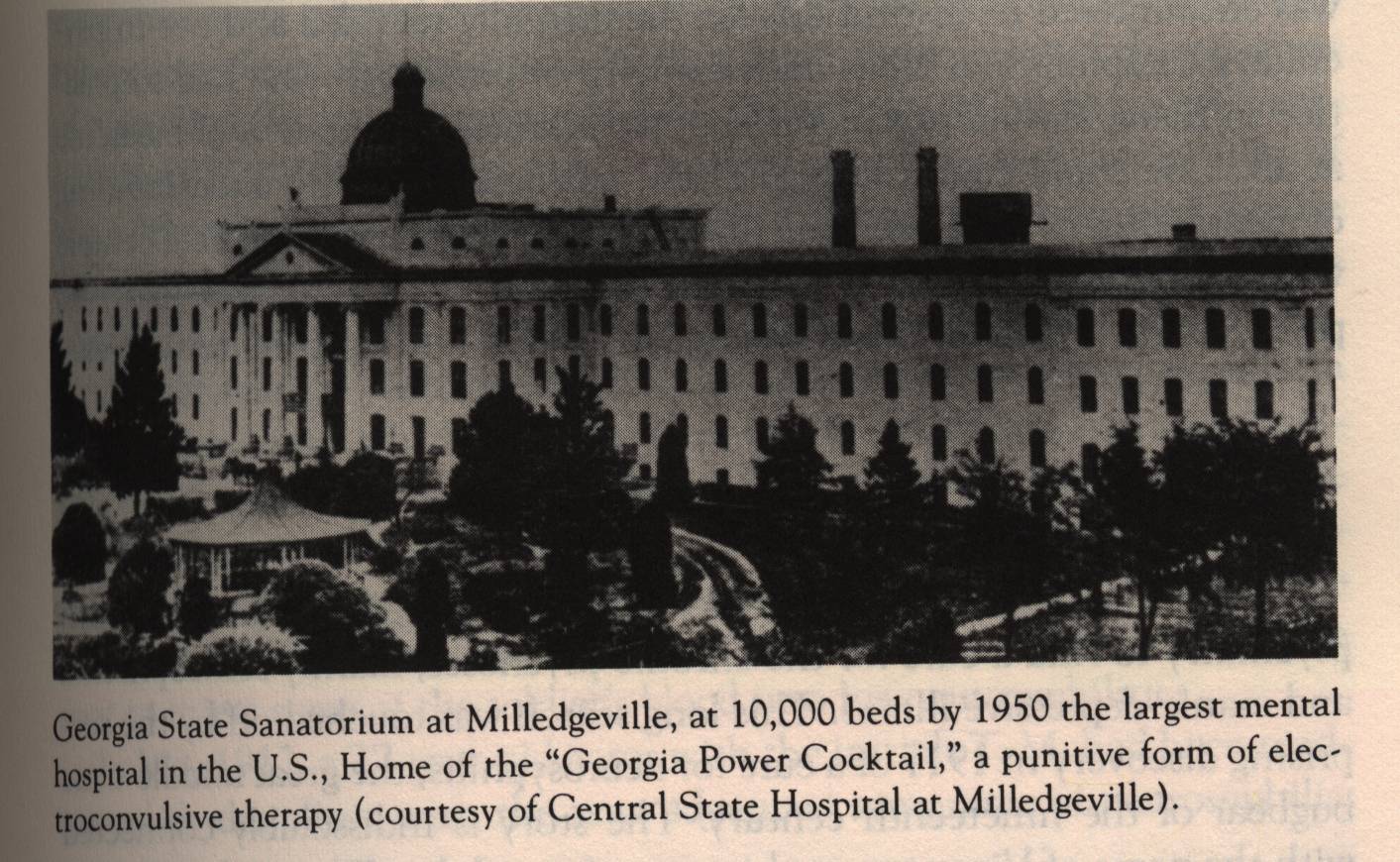 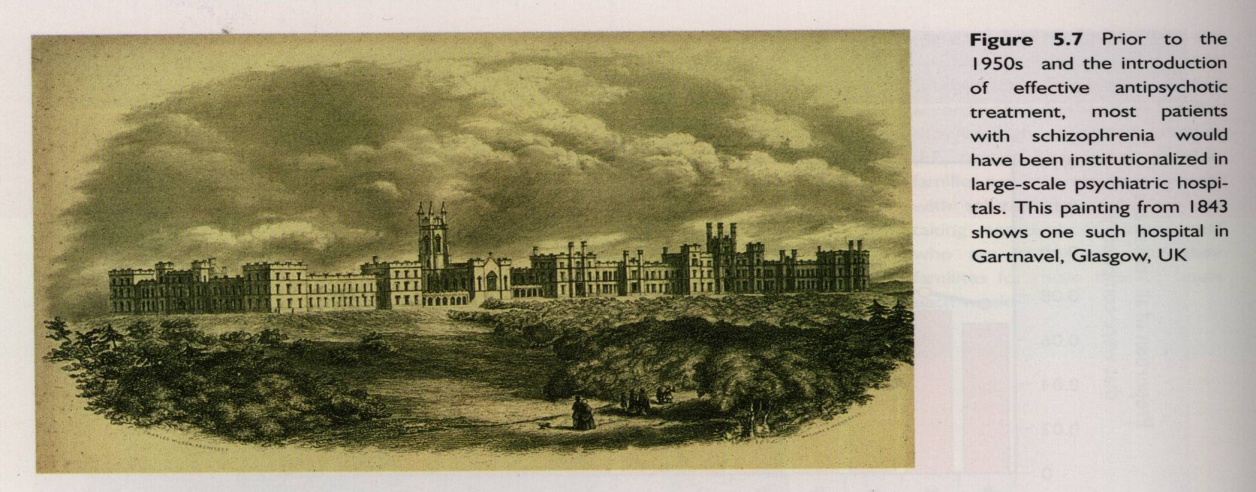 Şizofreni Etyopatogenezi  DA
Şizofreni Etyopatogenezi  DA
1960’ların başında Carlsson ve Lindqvist  AP verilen fare beyinlerinde katekolamin döngüsünün (turnover) arttığını göstermişler. Bunu tirozin hidroksilaz aktivitesinin dengeleyici artışına bağlamışlar ve AP ilaçların  muhtemelen DA reseptör antagonizması yaptıklarını ileri sürmüşler.
Carlsson A, Lindqvist M.   Effect of chlorpromazine and haloperidol on  formation of 3-methoxytyramine and normetanephrine on
mouse brain. Acta Pharmacologica et Toxicologica. 1963;20:140–4.
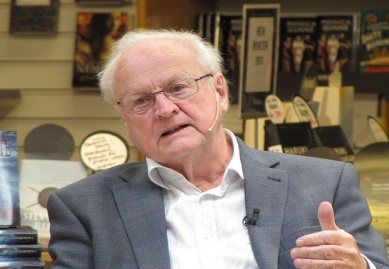 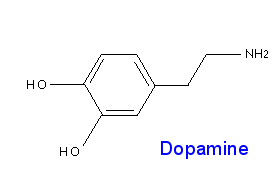 Arvid Carlsson  
2000 Nobel Tıp ödülü
Dopamin
1974 Solomon Snyder Johns Hopkins University,  
klorpromazin ve diğer AP’ler dopamin antagonisti
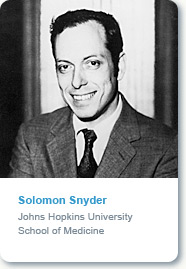 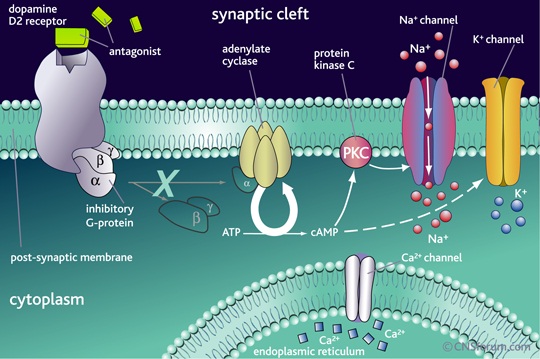 Sınıflandırma
Tipik Antipsikotikler
Fenotiyazin yapısında
Butirofenon yapısında 
Tioksanten yapısında
Difenilbütilpiperidin yapısında
Dihidroindolon yapısında
Dibenzokzapin yapısında
Atipik Antipsikotikler 
Klozapin
Olanzapin		«PİN»ler
Ketiyapin         	


Risperidon
Paliperidon   		 «DON»lar 	
Ziprasidon		
Sertindol

Aripiprazol	

Sülpirid
Amisülpirid
MARTA (Multi-Acting Receptor Targeted Antipsycotic)
SDA (Serotonin Dopamin Antagonist)
DPA (Dopamin  Partial Antagonist)
D2/D3 Receptor Antagonist
Asenepin
İloperidon
lurasidon
Türkiye’de bulunmayan atipik antipsikotikler
Antipsikotik İlaçlar        Tipik  (Konvansiyonel) Antipsikotikler			     Farmakoloji
Antipsikotik ilaçların tedavi edici dozları D2 reseptörlerine olan affiniteleri ile korelasyon gösterir.
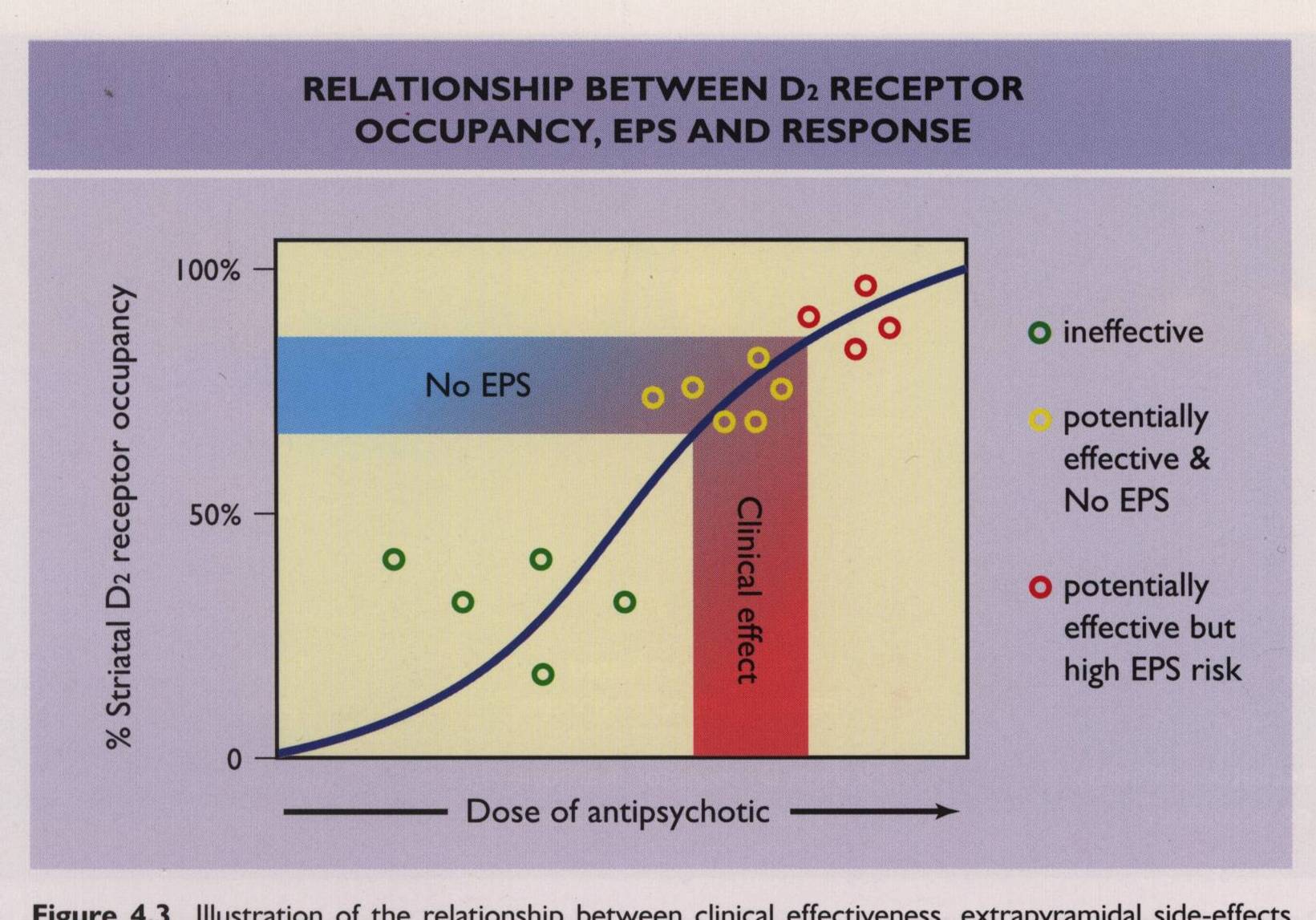 Antipsikotik İlaçlar        			     Farmakoloji
Santral sinir sistemindeki dopaminerjik traktusların 
tümünde postsinaptik D2 reseptör blokajı yaparlar.
Mezolimbik  sistem üzerinden tedavi edici etkileri
Mezokortikal sistem üzerinden negatif semptomatolojinin şiddetlenmesi
Nigrostriatal sistem üzerinden ekstrapiramidal sistem  (EPS) yan etkileri
Tuberoinfindübüler sistem üzerinden ise hiperprolaktinemi ve ilgili yan etkileri ortaya çıkar.
Mezotalamik sistem ????????????????? (uyku / uyanıklık)
Tipik       Atipik ????
Antipsikotik İlaçlar
Atipiklik kriterleri
Klinik kritirler
Hiç ya da çok az ekstrapiramidal semptom oluşumu
Negatif semptomatoloji üzerinde etkinlik

Farmakolojik kriterler
D2 affiniteleri ile kıyaslandığında 5HT2A  reseptörlerine daha fazla affinite
Antipsikotik İlaçlar			Farmakoloji
Tipik Antipsikotikler
Atipik Antipsikotikler
5HT1A                

5HT1B/D
5HT2A
5HT2D
5HT2C
5T1E
5HT3
5HT5
5HT6
5HT7
D2
D2 parsiyel agonizmi
D1
D3
D4
Parsiyel agonizmi
D2
M1
H1 
α1
M1
M2
M3
M4 agonizmi
α1
α2A
α2B
α2C
H1
SERT inhibisyonu
NET inhibisyonu
X
Bir Antipsikotiğin Hangi Farmakolojik Özellikleri Onu  Atipik Yapar??????????
5HT1A
5HT1B
5HT1D
5HT2C
5HT3
5HT6
5HT7
D2 parsiyel agonizmi
D2 reseptörlerinden hızlı ayrılma (fast off)
SERT ve NET inhibisyonu
5HT2A
Yan Etkiler
Antilkolinerjik yan etkiler
Bulanık görme
Ağız kuruluğu
Konstipasyon
İdrar yapmada güçlük
S e d a s y o n*
Sinüzal taşikardi
Santral antikolinerjik sendrom
Antihistaminik  etkiler
S e d a s y o n*
İştah ve kilo artışı
Antiemetik etkinlik
Antiadrenerjik etkiler
Refleks taşikardi	
Postural hipotansiyon
Başdönmesi
S e d a s y o n*
H1
 antagonizması
M1 antagonizması
EPS yan etkileri  (nörolepsis)
Akut distoni	
Parkinsonizm
Akatizi
Tardiv diskinezi ve distoni
Nöroleptik malin sendrom
α1 antagonizması
M4 aktivasyonu ve 
α2 antagonizmi
Hipersalivasyon
Negatif semptomatoloji
Apati
Anhedoni
Avolisyon
İlgi istek kaybı
Asosyalite
H1 blokajı ile birlikte
 metabolik sendrom
5HT2C antagonizması
Agranülositozis
Tipiklerle %0.01
Klozapin ile %1
QTc uzaması (ani ölüm)
Atipiklerde daha fazla
Epileptiform nöbet
Tipiklerden klorpromazin
Atipiklerden klozapin
Pigmenter retinopati
D2 antagonizması
Hiperprolaktinemi
Libido kaybı
Jinekomasti
Galaktore
Menstruasyon bozuklukları
Empotans 
Ejekülasyon bozukluğu
Metabolik Sendrom
Obezite 
santral / abdominal
Dislipidemi
Hiperkolesterolemi
Hipertrigliseridemi
Glukoz intoleransı
İnsülin rezistansı
Hiperinsülinemi
Hipertansiyon
Tip II diyabet
Kardiyovasküler hastalıklar
Metabolik Sendrom
Göbek çevresi
Erkeklerde				>102 cm
Kadınlarda				>88 cm
Trigliserid					≥150 mg/dL
HDL kolesterol
Erkeklerde				<40 mg/dL
Kadınlarda				<50 mg/dL
Kan basıncı				≥130/≥85 mm Hg
Açlık kan şekeri				≥110 mg/dL
Metabolik Yan Etkiler
Tip II Diyabet Riskleri
Kısa Dönem

Diyabetik ketoasidoz
Non-ketotik hiperosmolarite
Uzun Dönem
Mikrovasküler hastalıklar
Retinopati
Nefropati
Nöropati
Makrovasküler hastalıklar
Kardiyovasküler hst.lar
Serebrovasküler hst.lar
Periferik vasküler hst.lar
QT Mesafesi
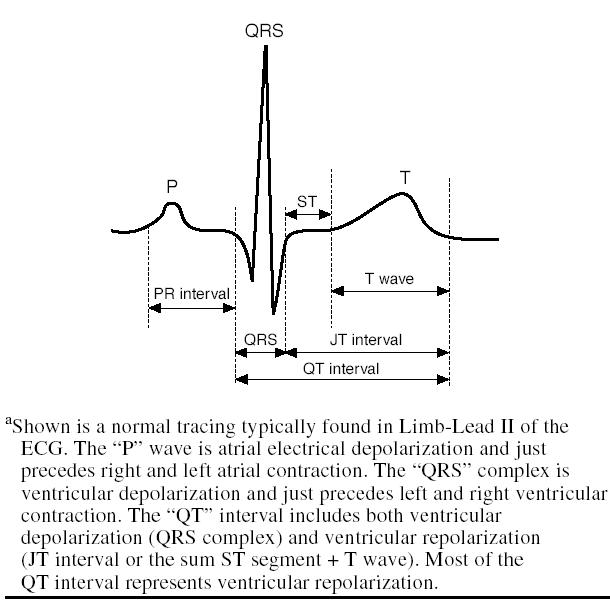 Sağ ve sol ventriküler kontraksiyonunun hemen öncesindeki ventriküler  elektriksel depolarizasyon..
Sağ ve sol atrium kontraksiyonunun hemen öncesindeki atrial elektriksel depolarizasyon..
Sağ ve sol ventriküler kontraksiyonunun hemen sonrasındaki ventriküler repolarizasyon..
Ventriküler depolarizasyon ve repolarizasyonun toplam süresi.
QTc 
>450 ms ise AP başlama
>25 ms uzarsa AP ilacı kes ya da doz düşür
Hipomagnesemi, hipokalsemi ya da hipopotasemi varsa düzelt
QTc Uzaması
Konvansiyonel Antipsikotikler			Yan Etkiler
Nörolojik (SSS) Yan Etkiler
Bilişsel yan etkiler
Sedasyon
Konfüzyon
Bellek bozukluğu
Konsantrasyon güçlüğü
Ataraksi
Deliryum
Nöromüsküler yan etkiler
Ekstrapiramidal yan etkiler
Akut distoni
Parkinsonizm
Akatizi
Tardiv diskinezi
Tardiv distoni
Nöroleptik malin sendrom
Epileptiform nöbet
Non-nörolojik yan etkiler
Kardiyak
Gastrointestinal
Genitoüriner 
Endokrin
Hematolojik
Oküler
Dermatolojik
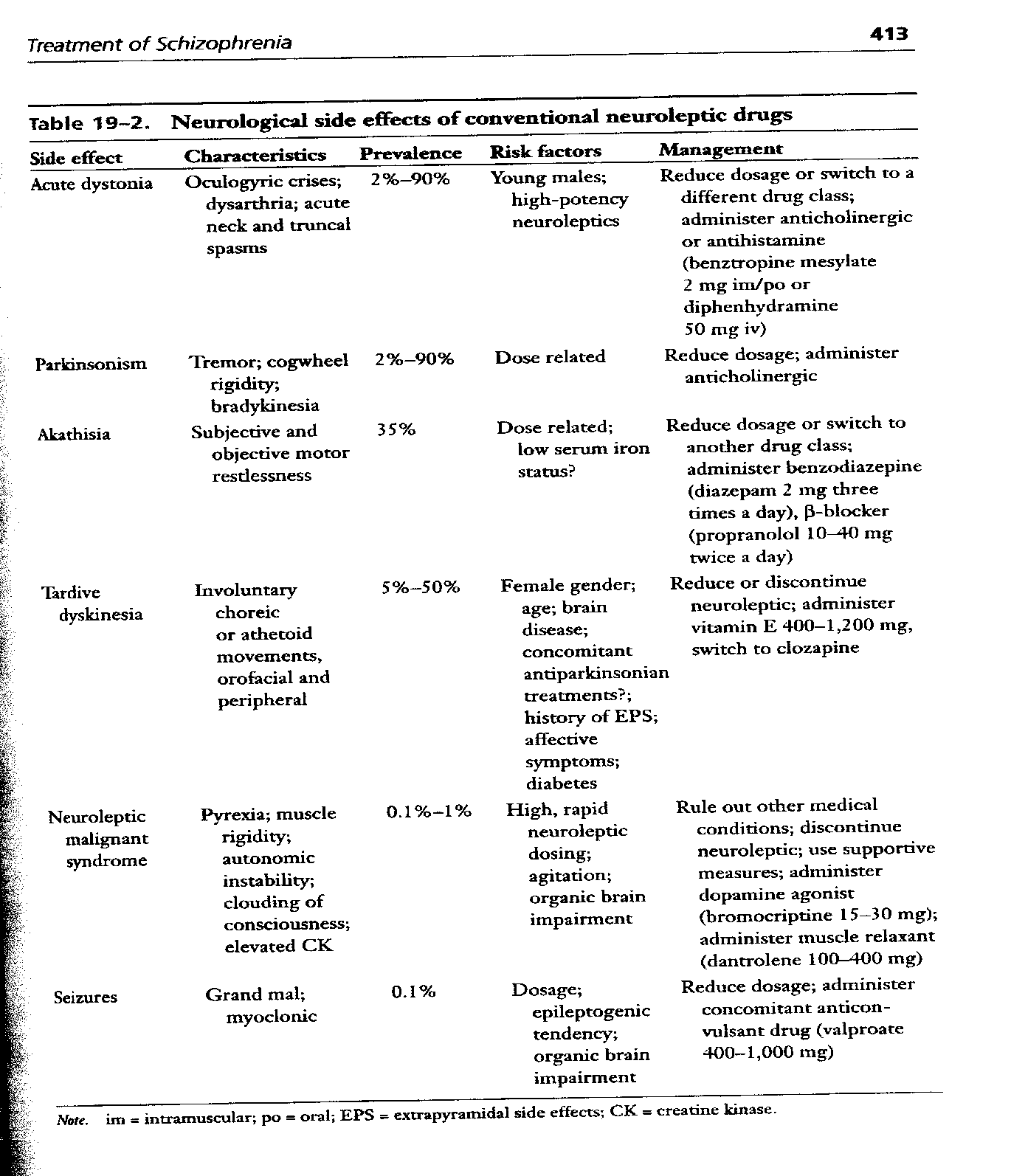 Ekstrapiramidal Semptomların Tedavisinde Kullanılan İlaçlar
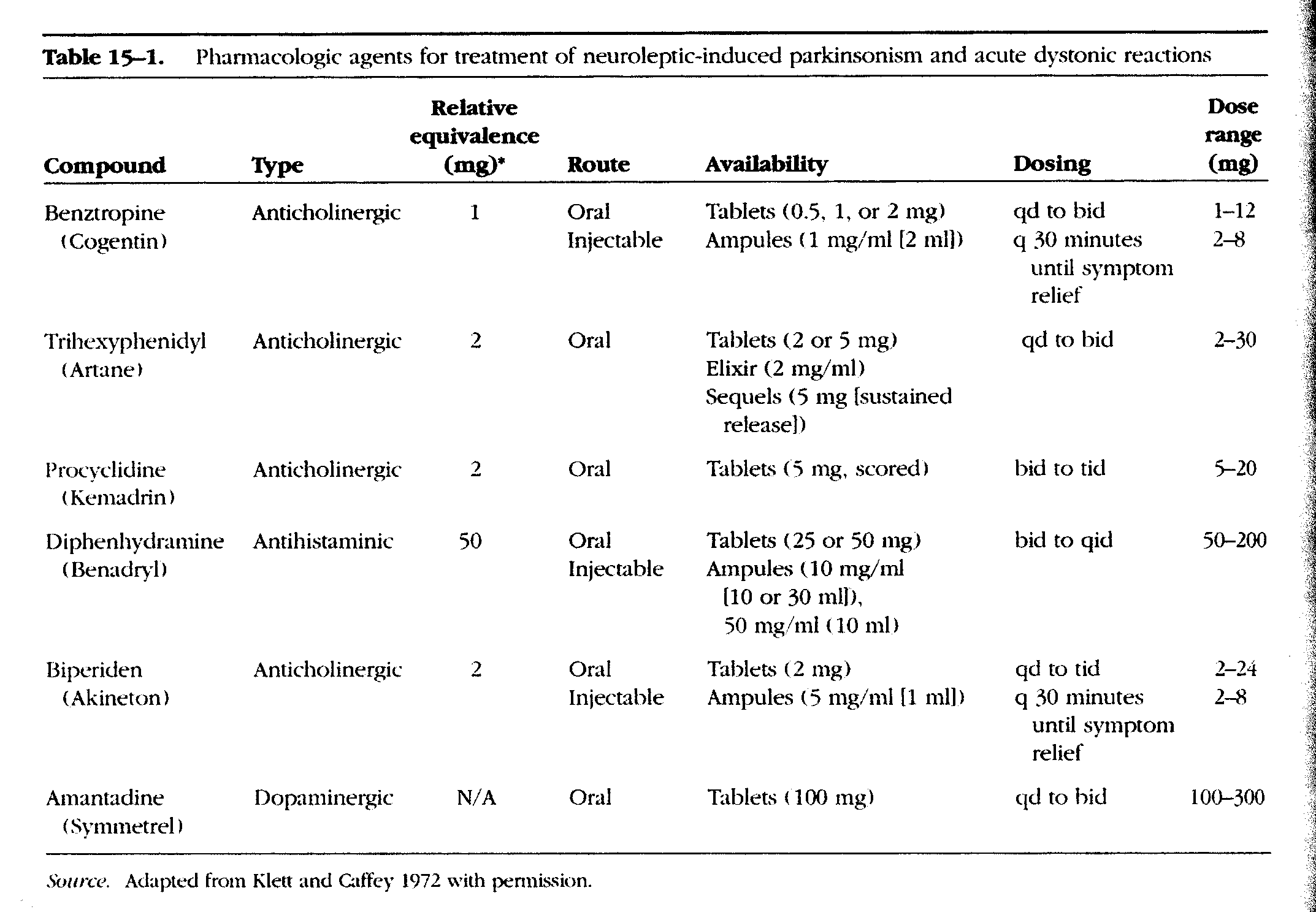 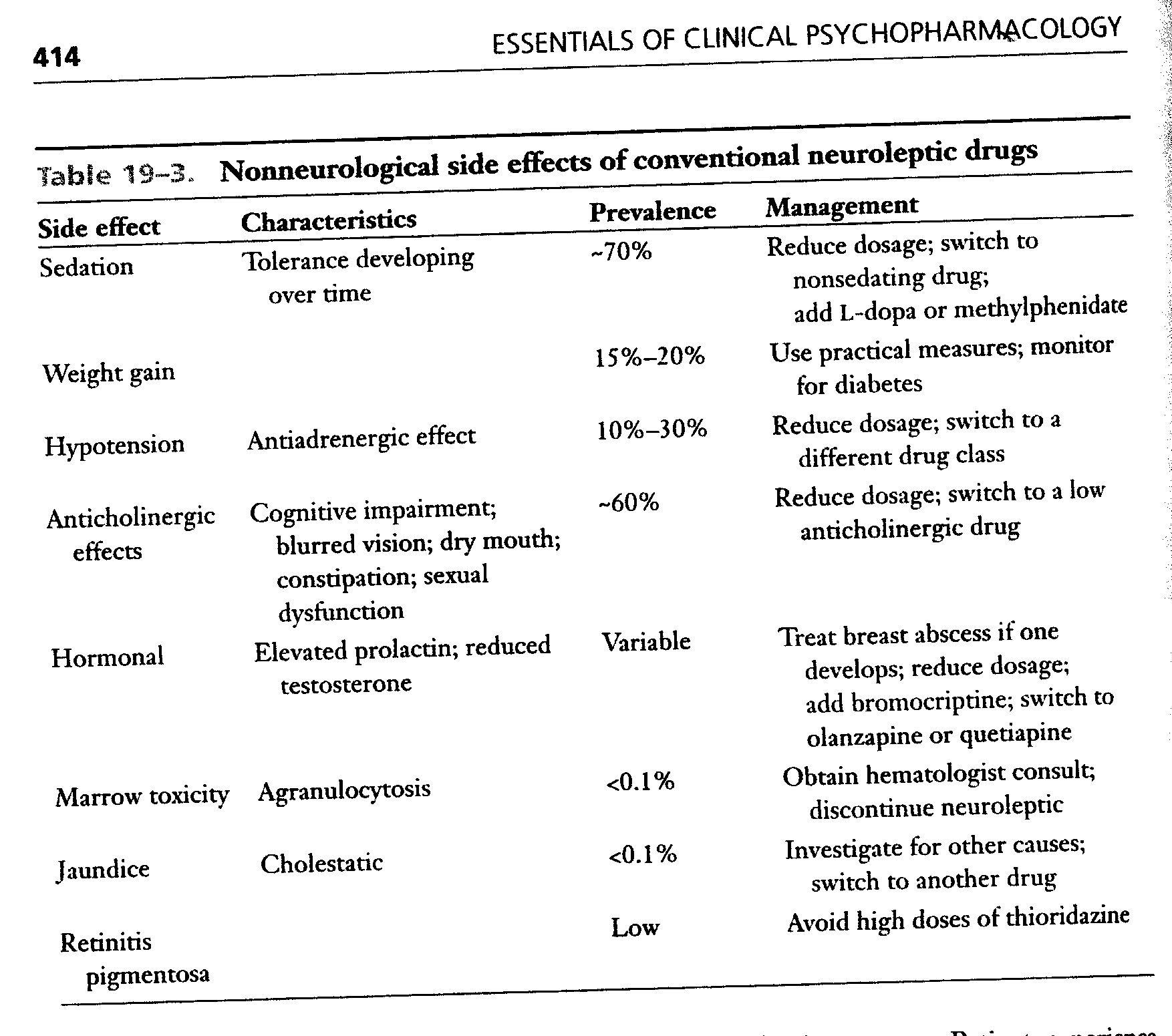 Antipsikotik İlaçlar        Tipik  (Konvansiyonel) Antipsikotikler		      Ticari Ad ve Şekilleri
Jenerik adı	Ticari adı 	Preparat şekli

Klorpromazin	LARGACTİL	100 mg tab ve 
Trifluoperazin	STİLİZAN	1, 2 ve 5 mg tab ve,
Flufenazin	PROLIXIN	

Haloperidol	NORODOL	5, 10 ve 20 mg tab,                             


Zuklopentiksol	CLOPIXOL	2, 10 ve 25 mg tab,                            
Flupentiksol	FLUANXOL	3 mg tab
25 mg amp
1 mg amp
25 mg amp
5 ve 10 mg amp
damla
50 mg amp
damla
200 mg amp
50 mg amp
20 mg amp
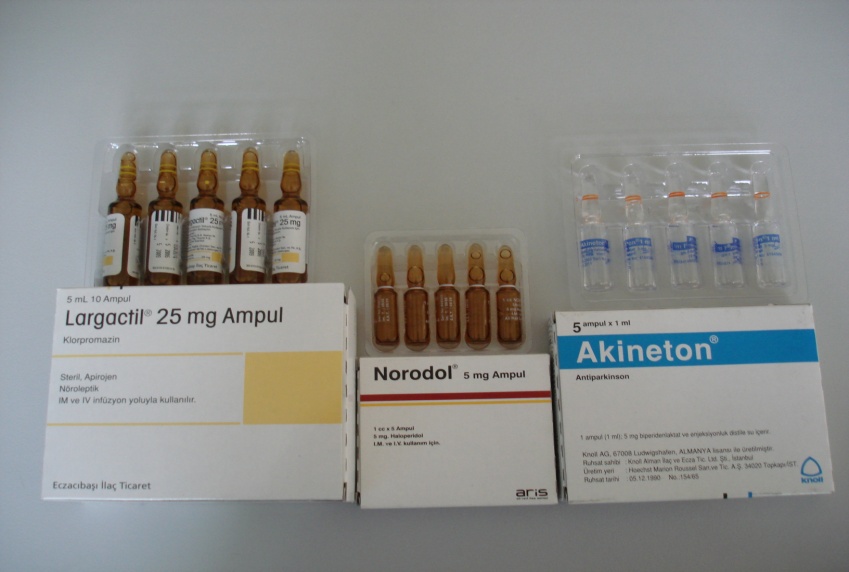 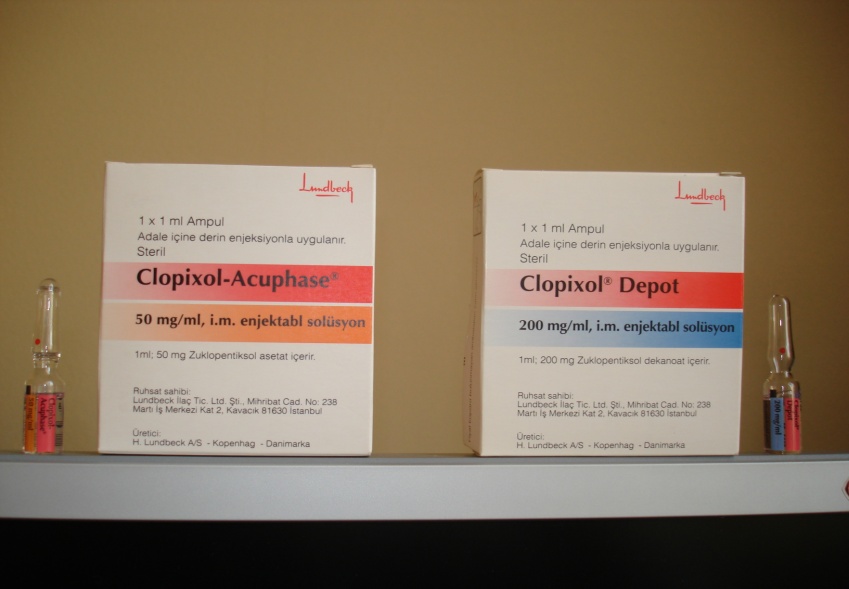 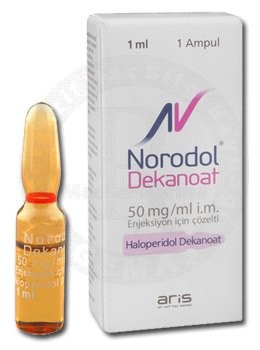 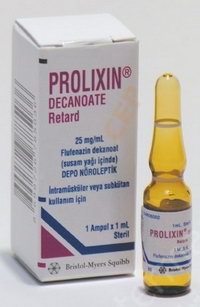 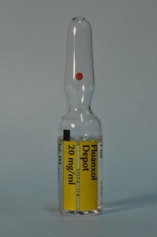 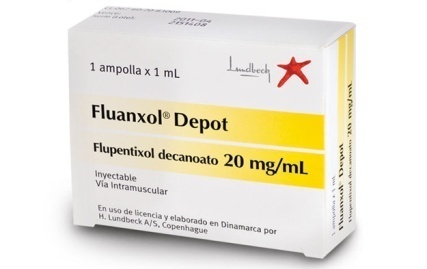 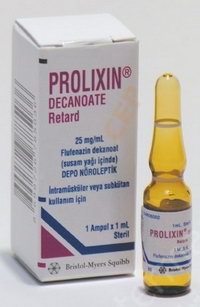 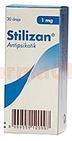 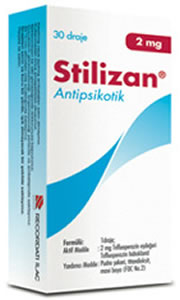 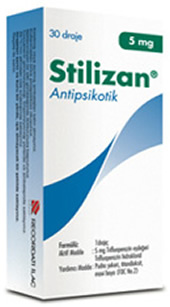 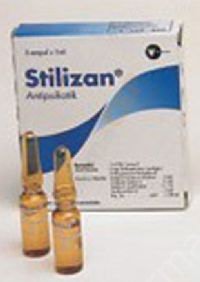 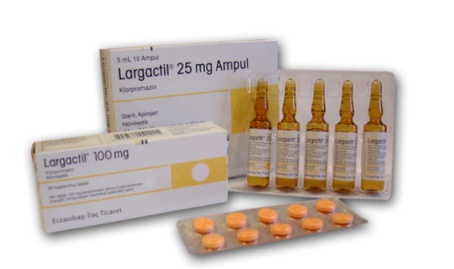 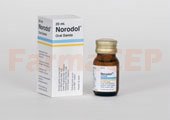 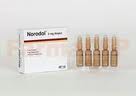 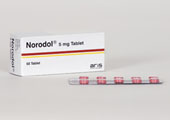 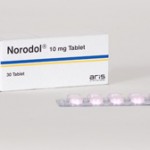 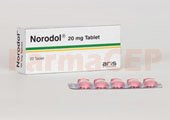 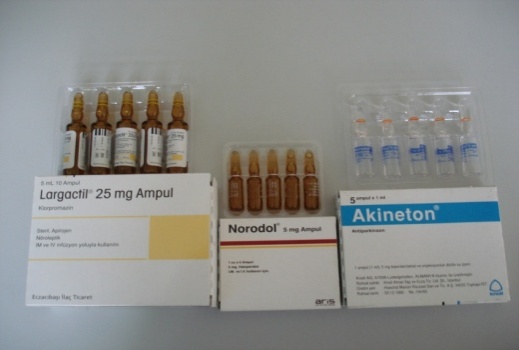 Türkiyede mevcut tipik antipsikotiklerler
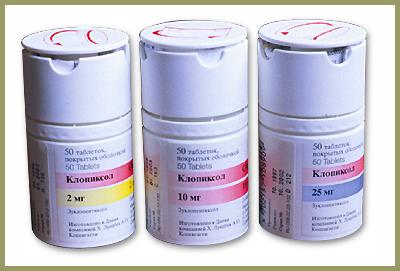 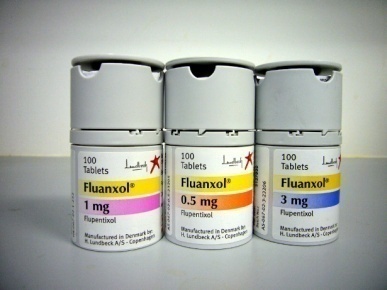 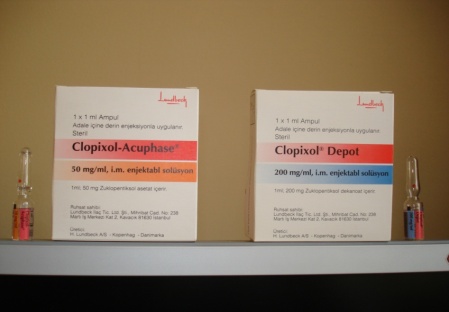 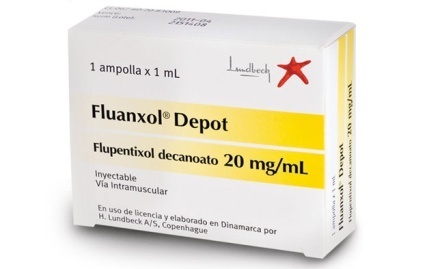 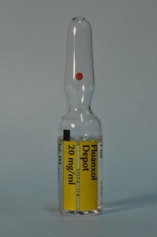 Antipsikotik İlaçlar       		 Atipik  (yeni / ikinci nesil) Antipsikotikler
Jenerik adı	Ticari adı			Ticari şekli		Dozu (mg/gün)

Risperidon		RİSPERDAL		1, 2, 3 ve 4 mg tab		2-16
									  			RİSPERDAL CONSTA					2 haftada bir
Paliperidon		İNVEGA			3, 6 ve 9 mg tab.		3-9 mg/gün
			XEPLION						1/1 ay
			TREVİCTA						1/3 ay	
Olanzapin		ZYPREXA			5 ve 10 mg tab, 		5-20
Ketiyapin		SEROQUEL		25, 50, 100,200,300 ve 	400-800
						400 mg tab
Sülpirid		SÜLPİR			50 mg tab		
			DOGMATİL		200 mg tab			600-1800
Amisülpirid		SOLİAN			200 ve 400 mg tab		400-800
						
Ziprasidon		ZELDOX			20, 40, 60 ve 80 mg cap		40-160 				
Aripiprazol		ABILIFY			5, 10, 15 ve 30 mg tab		10-30


									1/1 ay									
Sertindol		SERDOLECT		4, 12, 16 ve 20 mg tab		20-24
Klozapin                      LEPONEX	                                     25 ve 100 mg tab	                 450-900
1ml=1 mg sol
25, 37.5 ve 50 mg amp
50, 75, 100 ve 150 mg amp
175, 263, 350 ve 525 mg amp
Sol. 100 mg/ml
9.75mg/1.3ml vial
1mg/ml/150 ml
400 mg amp
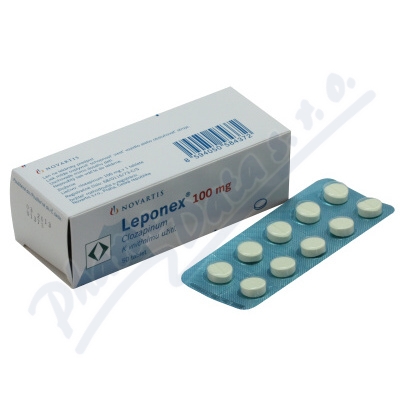 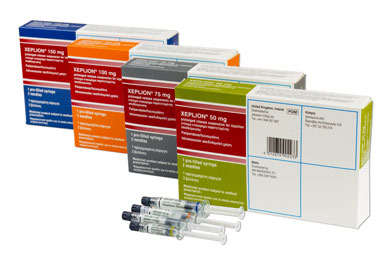 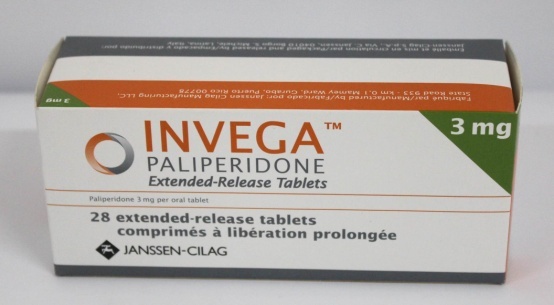 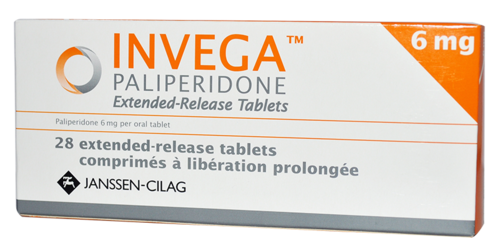 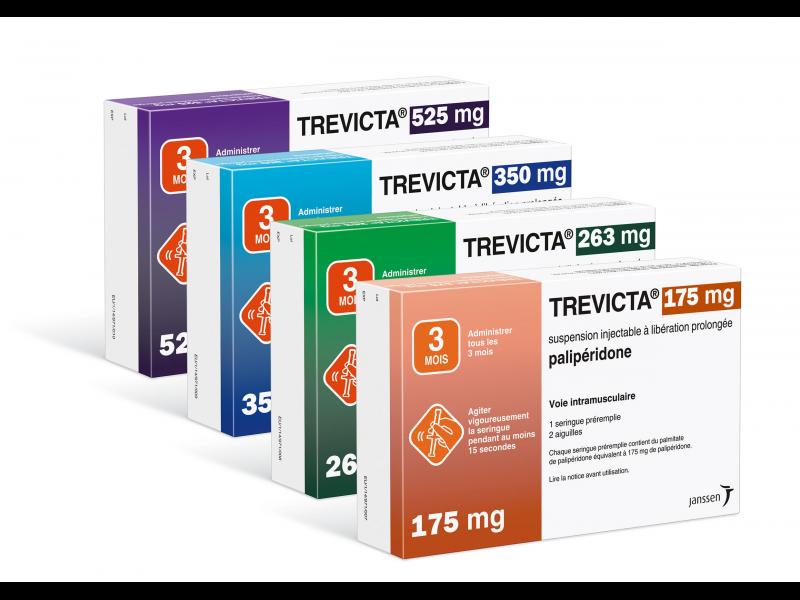 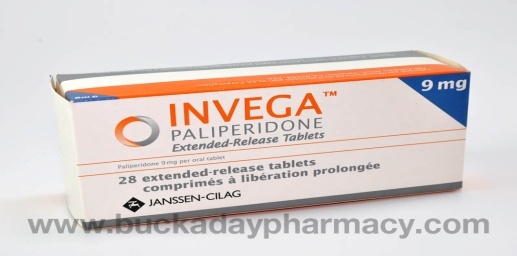 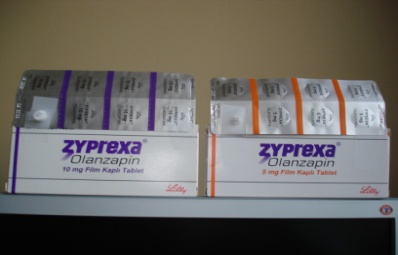 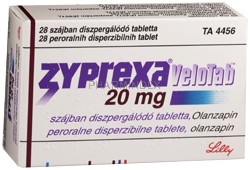 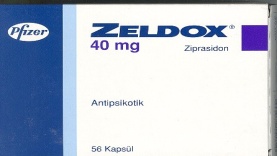 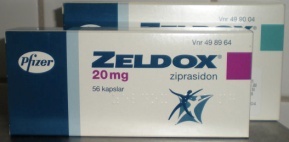 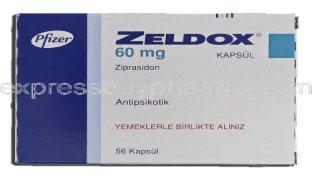 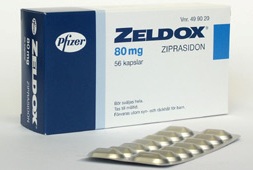 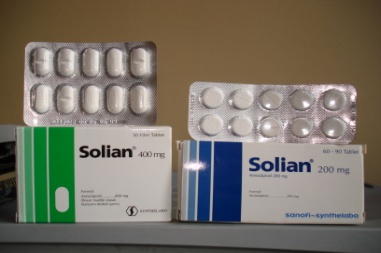 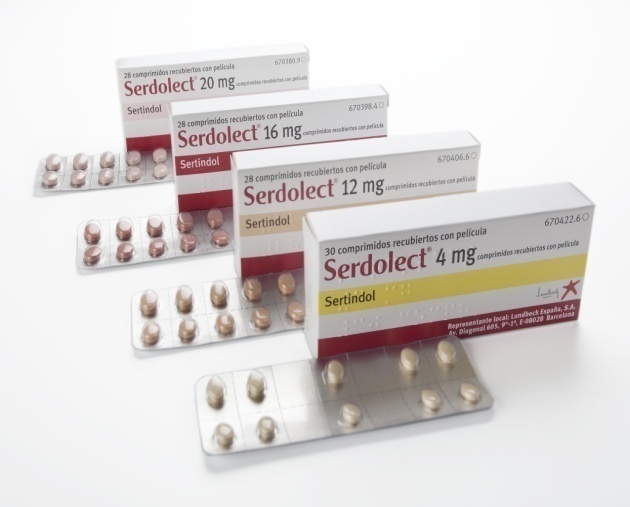 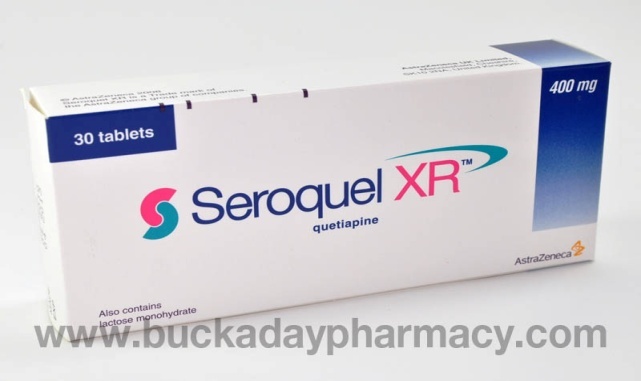 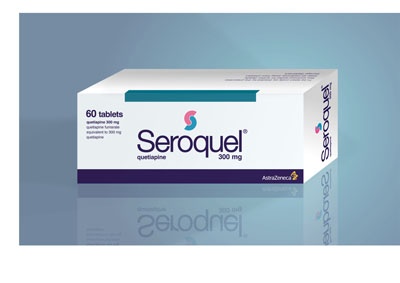 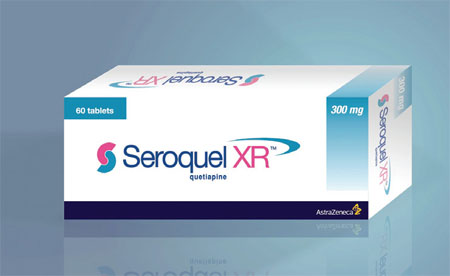 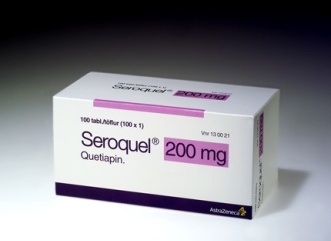 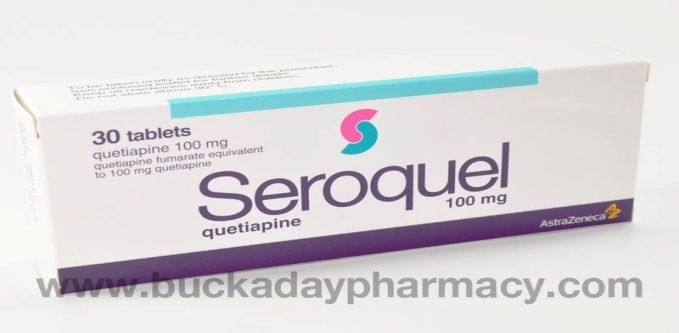 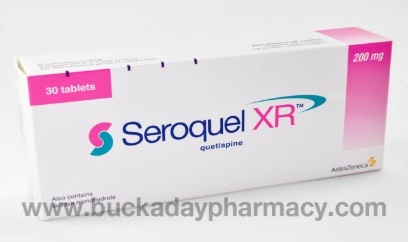 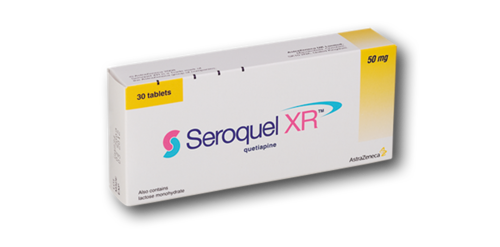 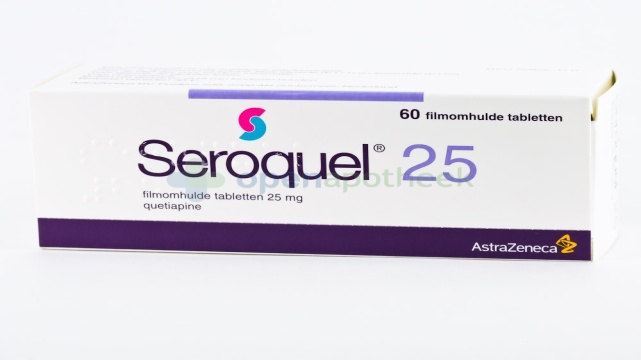 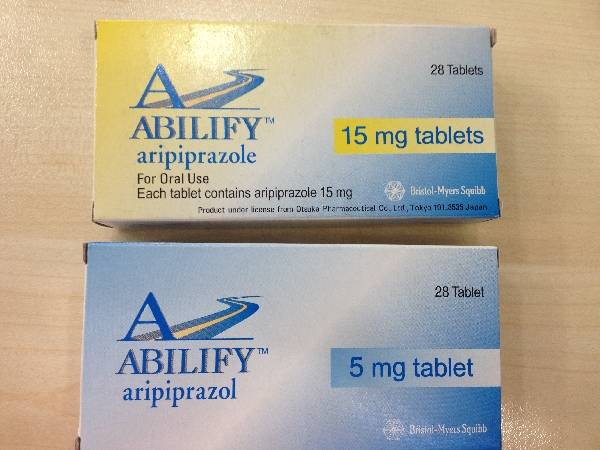 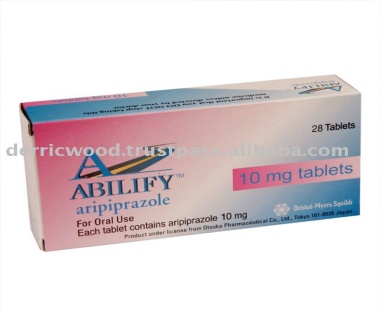 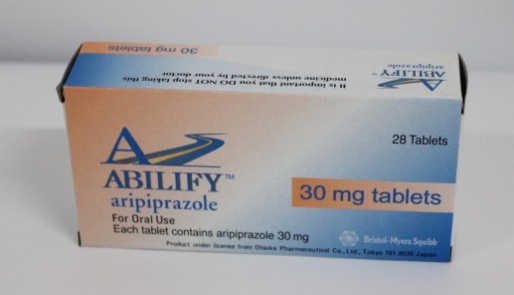 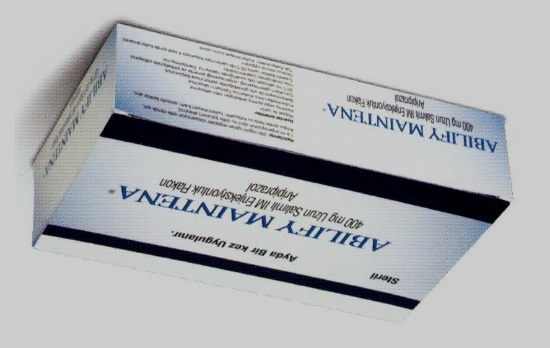 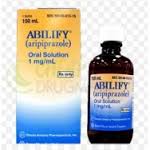 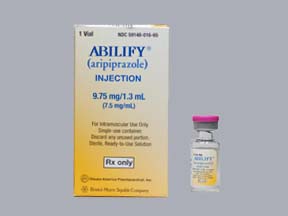 İzlem Zorunluluğu Olanlar
Klozapin
18 hafta boyunca haftada bir
Daha sonra sürekli ayda bir  lökosit (WBC) takibi
WBC<3000 : ilaç kesilmeli, düzeldikten sonra tekrar başlanabilir
WBC<2000 : ilaç kesilir ve  bir daha başlanmaz
Sertindol
Başlangıçta, 
3 hafta sonra ya da, 16 mg doza ulaşıldığında
Her 3 ayda bir	EKG (QTc) takibi
QTc>500ms görüldüğünde ilaç kesilir
Antipsikotik İlaçlar       Antipsikotik Medikal Tedavinin Temel İlkeleri
Klozapin dışında antipsikotik ilaçların tedavi edici etki bakımından birbirlerine üstünlükleri yoktur.
Antipsikotik İlaçlar       Antipsikotik Medikal Tedavinin Temel İlkeleri
İlaç seçimi yan etki profilleri dikkate alınarak yapılır.
Antipsikotik İlaçlar       Antipsikotik Medikal Tedavinin Temel İlkeleri
İlk ataktan sonra en az bir yıl,nüks halinde sürekli ilaç kullanmak gerekir.
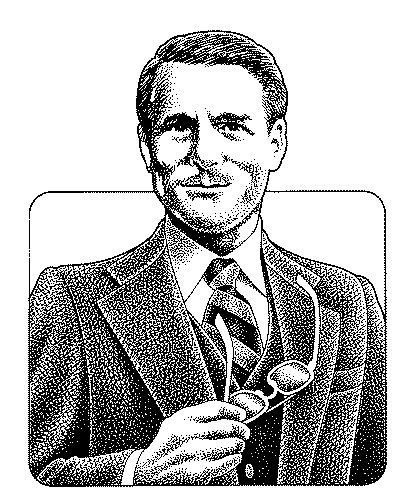 Antipsikotik İlaçlar       Antipsikotik Medikal Tedavinin Temel İlkeleri
İlaclar etkili minimum 
dozlarında kullanılmalıdır.
Antipsikotik İlaçlar       Antipsikotik Medikal Tedavinin Temel İlkeleri
Tedaviye uyum 
göstermeyen
hastalarda depo
İlaçlar yeğlenmelidir.
Antipsikotik İlaçlar       Antipsikotik Medikal Tedavinin Temel İlkeleri
İlaç değişiklikleri tedrici yapılmalıdır.

Çapraz titrasyon

Almakta olduğu ilaç(lar)a devam ederken yeni ilaç(lar) başlanır. Bir iki hafta kadar ortak kullandıktan sonra ilk ilaç(lar) tedricen kesilir.
Elektrokonvulzif Tedavi
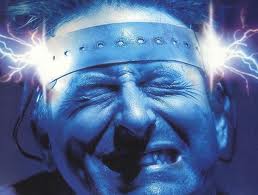 EKT Endikasyonları
Tanısal  
Majör  depresyon
Unipolar
Bipolar
Psikotik semptomlu
Mani
Katatonik şizofreni 
Şizoaffektif bozukluk
Nörolojik  bozukluklar
Parkinson Hastalığı
Nöroleptik malin Sendrom
Klinik
Hızlı yanıt gereksinimi
Tedaviye yanıtsızlık
Seçenek tedavilerin risk taşıması
Psikopatolojinin şiddeti
Daha önce EKT yanıtının iyi olması
Hastanın tercihi
Kontrendikasyonları
Kafa içi basınç artışı
Serebrovasküler kanama
Yeni geçirilmiş miyokart enfarktüsü
Feokromasitoma
Etki mekanizması
Advers Etkiler
Kas ağrıları
Kardiyak komplikasyonlar
Hipertansiyon
Aritmiler
Başağrısı
Konfüzyon
Bellek bozukluğu
Mortalite. 2-10/100 000 tedavi